نموذج رقم (3)
الاختبار الدوري للصف الثالث مادة الرياضيات  الفترة الرابعه
المملكة العربية السعودية
وزارة التعليم 
مكتب التربية والتعليم بمحافظة الجبيل
قسم الصفوف الأولية
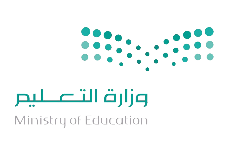 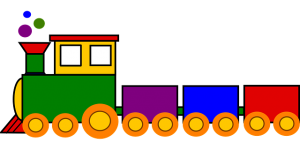 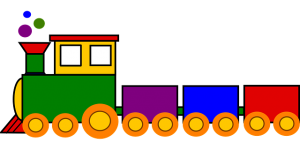 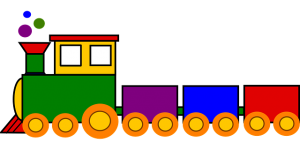 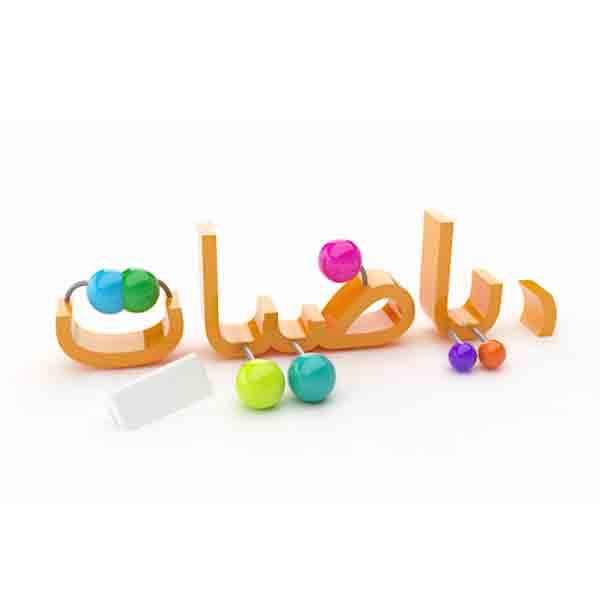 ٧   ۸   ۹
۱   ۲   ۳  ٤  ٥   ٦
اسم الطالبة ....................................................... المدرسة......................................... الصف ........................
السؤال الأول :أرسمي دائرة حول النمط الذي يعبر عن 
 النمط الاتي :3 مربعات ثم دائرتان ثم مثلث
 
1)


2)


3)
السؤال الثاني : ضعي خطا تحت اسفل الأحتمال الصحيح لاختيار كل لون ممايلي:
أكيد
أقل إحتمال
مستحيل
أحمر
أكيد
مستحيل
أقل إحتمال
أخضر
السؤال الثالث : أكملي وصف كل مجسم فيما يأتي :
عدد الأوجه :..........
عدد الأحرف :......... عددالرؤوس :  8
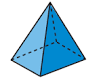 عددالأوجه : .........
عدد الأحرف :  8
عدد الرؤوس .........
السؤال الرابع :
صلي كل شكل باسمه:
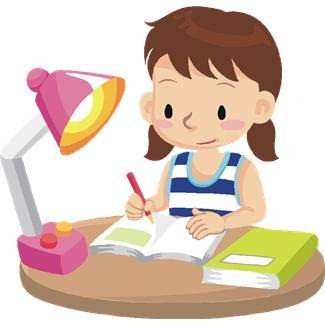 مثلث
رباعي
سداسي
خماسي
السؤال الخامس :  
مثلي البيانات الآتية بالرموز :
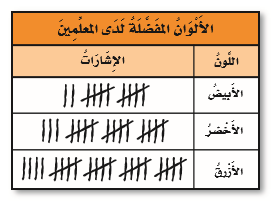 السؤال السادس : طلبت المعلمة من طالباتها كتابة الأعداد المختلفة الممكنة لترتيب الأرقام 5،7،8 دون تكرار ، 
   فكم عددًا يمكن كتابتها ؟
فهم : طلبت المعلمة من طالباتها ترتيب الأعداد 5،......،....... دون ...............
أخطط  : استعمل خطة................................
أحل : ............................................
السؤال السابع:
أكتبي الكسر الصحيح اللذي يعبر عن الجزء المظلل :
أنتهت الاسئلة                                                 معلمة المادة :